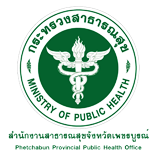 สรุปผลการดำเนินงานป้องกันและลดอุบัติเหตุทางถนน
ช่วงเทศกาลสงกรานต์ พ.ศ.2564
ระหว่างวันที่ 10 – 16 เมษายน 2564
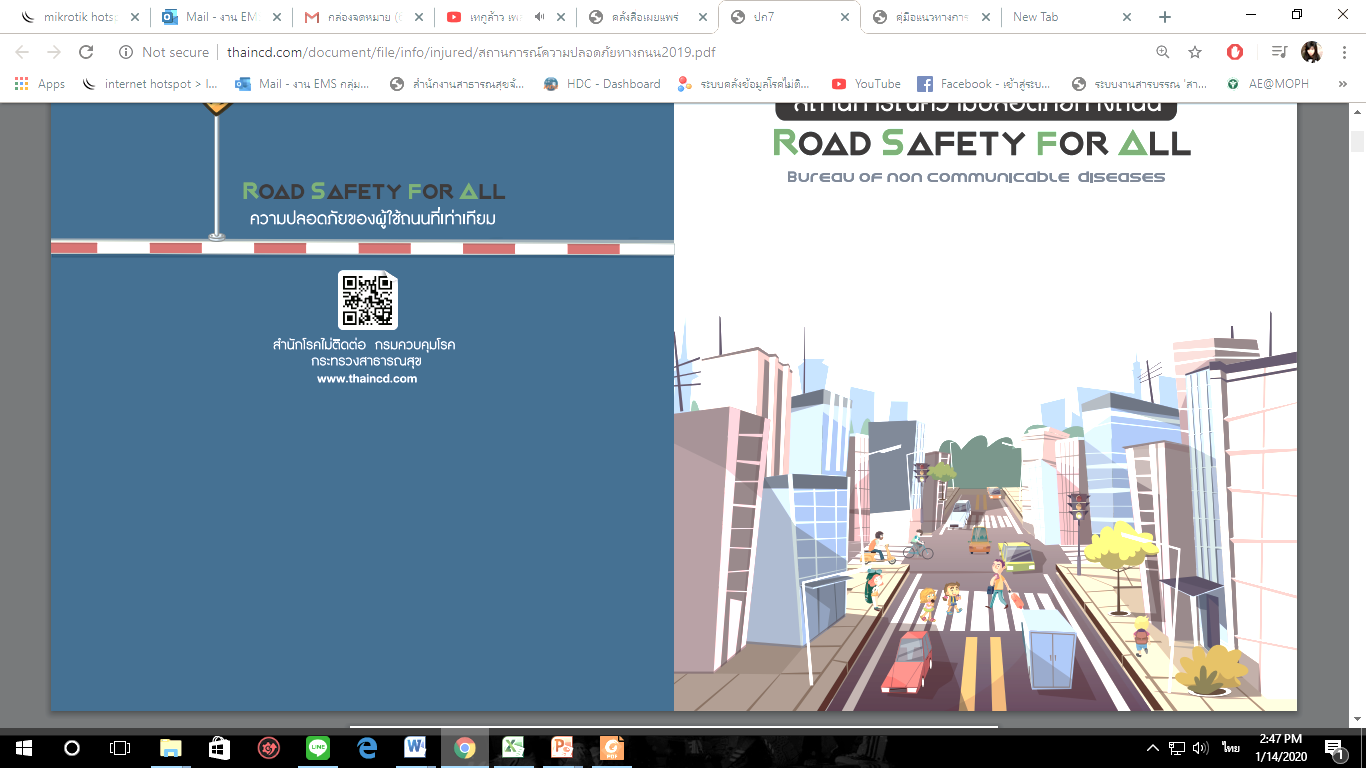 “สงกรานต์สุขใจ ขับขี่ปลอดภัย ห่างไกลโควิด”
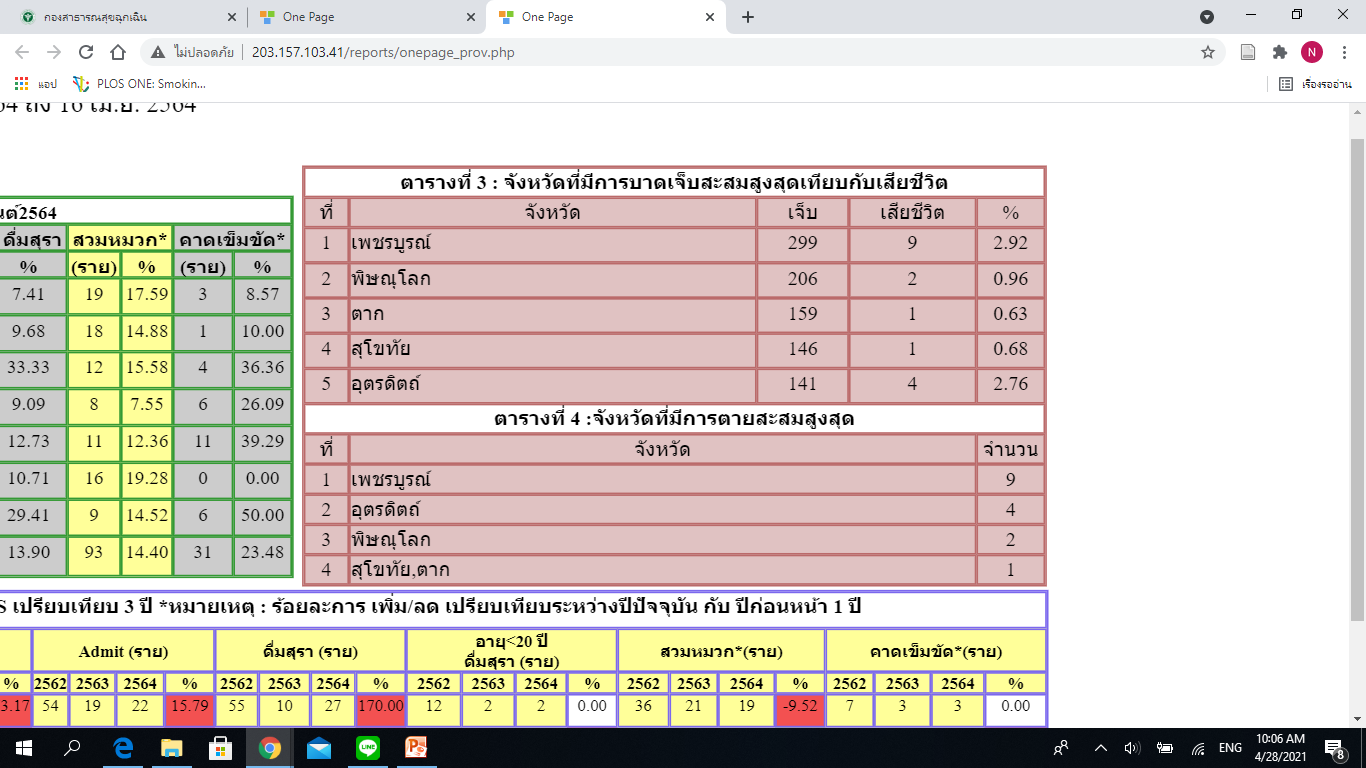 สถานการณ์ประเทศ
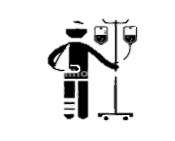 314 ราย
18,207 ราย
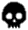 เขตสุขภาพที่ 2
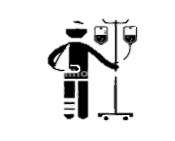 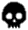 952 ราย
16 ราย
เพชรบูรณ์
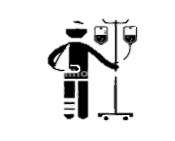 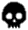 296 ราย
9 ราย
อันดับ 21 ของประเทศ  
อันดับ 1 ของเขตสุขภาพ
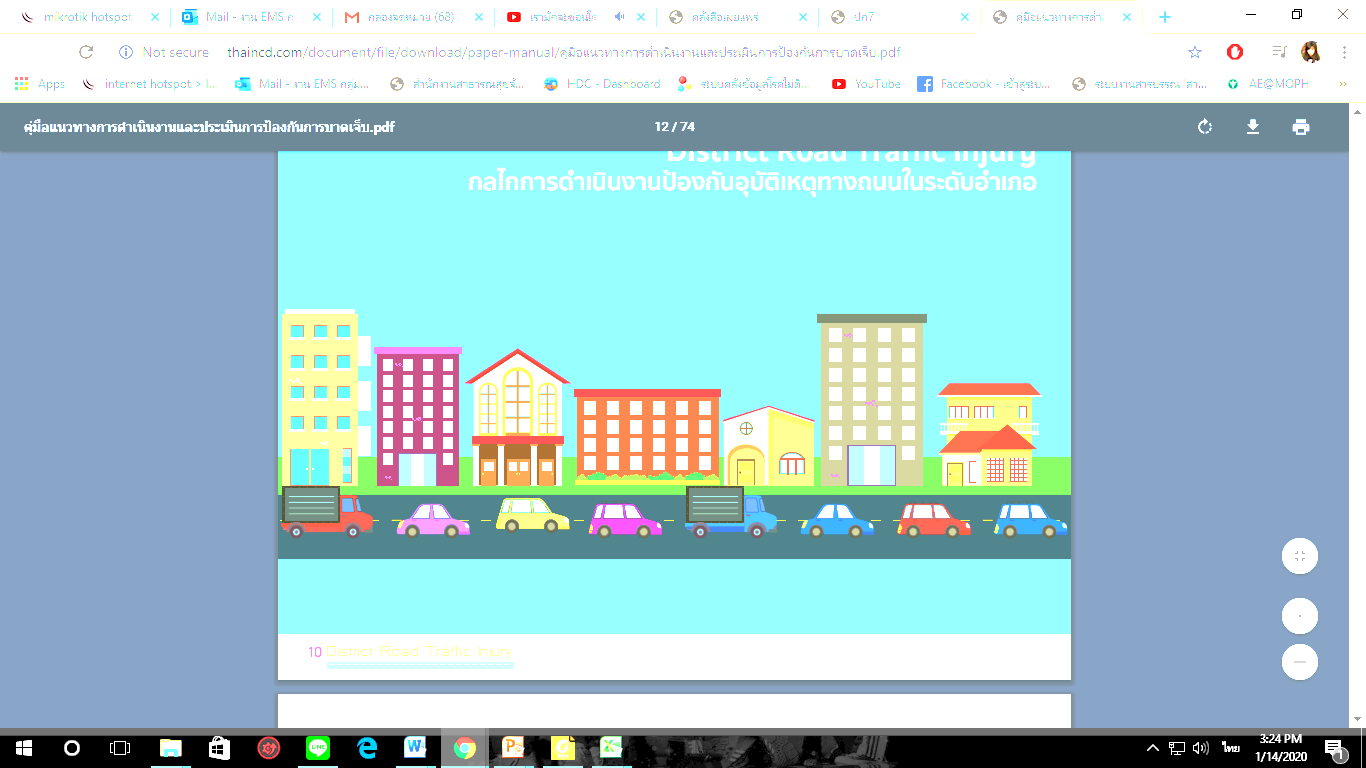 ที่มา : กองสาธารณสุขฉุกเฉิน http://ict-pher.moph.go.th
        ข้อมูล ณ วันที่ 26 เมษายน 2564
สถานการณ์การบาดเจ็บและเสียชีวิตจากการจราจรทางถนน จังหวัดเพชรบูรณ์ ช่วงเทศกาลสงกรานต์ พ.ศ.2564
สีแดง หมายถึง สถานการณ์อยู่ในภาวะเสี่ยงอันตรายสูงสุด โดยมีค่าเฉลี่ยจำนวนครั้งอุบัติเหตุในช่วงเทศกาล
มากกว่าหรือเท่ากับ 2 ขึ้นไป
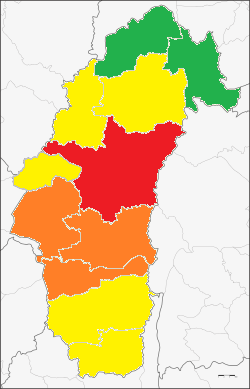 บาดเจ็บ/เสียชีวิต
หล่มเก่า (10/1)
น้ำหนาว
(8/1)
หล่มสัก
(44/1)
สีส้ม หมายถึง สถานการณ์อยู่ในภาวะเสี่ยงอันตรายสูง 
โดยมีค่าเฉลี่ยจำนวนครั้งอุบัติเหตุในช่วงเทศกาล
ตั้งแต่ 1.00 – 1.99
เขาค้อ
(7/1)
เมืองเพชรบูรณ์
(69/1)
วังโป่ง (12/0)
สีเหลือง หมายถึง สถานการณ์อยู่ในภาวะเสี่ยงอันตราย
 โดยมีค่าเฉลี่ยจำนวนครั้งอุบัติเหตุในช่วงเทศกาล
ตั้งแต่ 0.01 – 0.99
ชนแดน
(19/0)
เสี่ยงอันตรายสูงสุด
เสี่ยงอันตรายสูง
เสี่ยงอันตราย
เสี่ยงน้อย
หนองไผ่ (38/1)
สีเขียว หมายถึง สถานการณ์อยู่ในภาวะที่มีความเสี่ยงน้อย โดยมีค่าเฉลี่ยจำนวนครั้งอุบัติเหตุในช่วงเทศกาล
เท่ากับ 0.00
บึงสามพัน (25/1)
วิเชียรบุรี (33/1)
หมายเหตุ : หลักเกณฑ์การประเมิน วิเคราะห์จากจำนวนครั้งของการเกิดอุบัติเหตุทางถนนช่วงเทศกาล เฉลี่ย 3 ปีย้อนหลัง (พ.ศ.2560-2562)
ศรีเทพ (31/1)
ผู้บาดเจ็บจากการจราจรทางถนน ช่วงเทศกาลสงกรานต์ พ.ศ. 2559-2564 แยกรายอำเภอ
ปี 2559 = 446 คน
ปี 2560 = 381 คน
ปี 2561 = 425 คน
ปี 2562 = 533 คน
ปี 2563 = 139 คน
ปี 2564 = 296 คน
ที่มา : กองสาธารณสุขฉุกเฉิน ข้อมูล ณ วันที่ 26 เม.ย. 64
ผู้เสียชีวิตจากการจราจรทางถนน ช่วงเทศกาลสงกรานต์ พ.ศ. 2559-2564 แยกรายอำเภอ
ปี 2559 =   8 ราย
ปี 2560 =  10 ราย
ปี 2561 =  14 ราย
ปี 2562 =  13 ราย
ปี 2563 =    2 ราย
ปี 2564 =    9 ราย
ที่มา : กองสาธารณสุขฉุกเฉิน ข้อมูล ณ วันที่ 26 เม.ย. 64
ปัจจัยสาเหตุการบาดเจ็บและเสียชีวิต
สถานการณ์ประเทศ
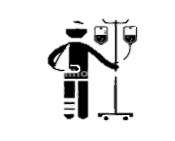 พาหนะ
ถนน
บุคคล
314 ราย
18,207 ราย
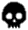 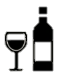 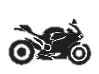 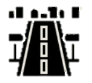 ทางหลวง 
43.93%
เขตสุขภาพที่ 2
21.31%
75.74 %
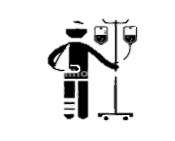 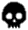 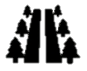 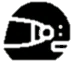 ทางหลวงชนบท 10.82%
952 ราย
16 ราย
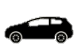 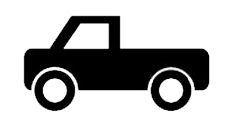 6.49%
13.44 %
เพชรบูรณ์
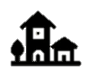 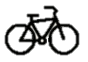 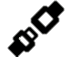 ถนนอบต./หมู่บ้าน
10.82%
21.95 %
3.28 %
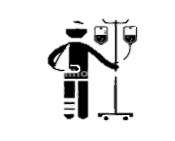 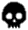 296 ราย
9 ราย
ไม่สวมหมวกนิรภัย
88.31%
เด็กอายุ < 20 ปี ดื่ม Alcohol
อันดับ 21 ของประเทศ  
อันดับ 1 ของเขตสุขภาพ
พฤติกรรมเสี่ยง
ไม่คาดเข็มขัดนิรภัย
71.17%
16.92%
ดื่ม Alcohol
21.31%
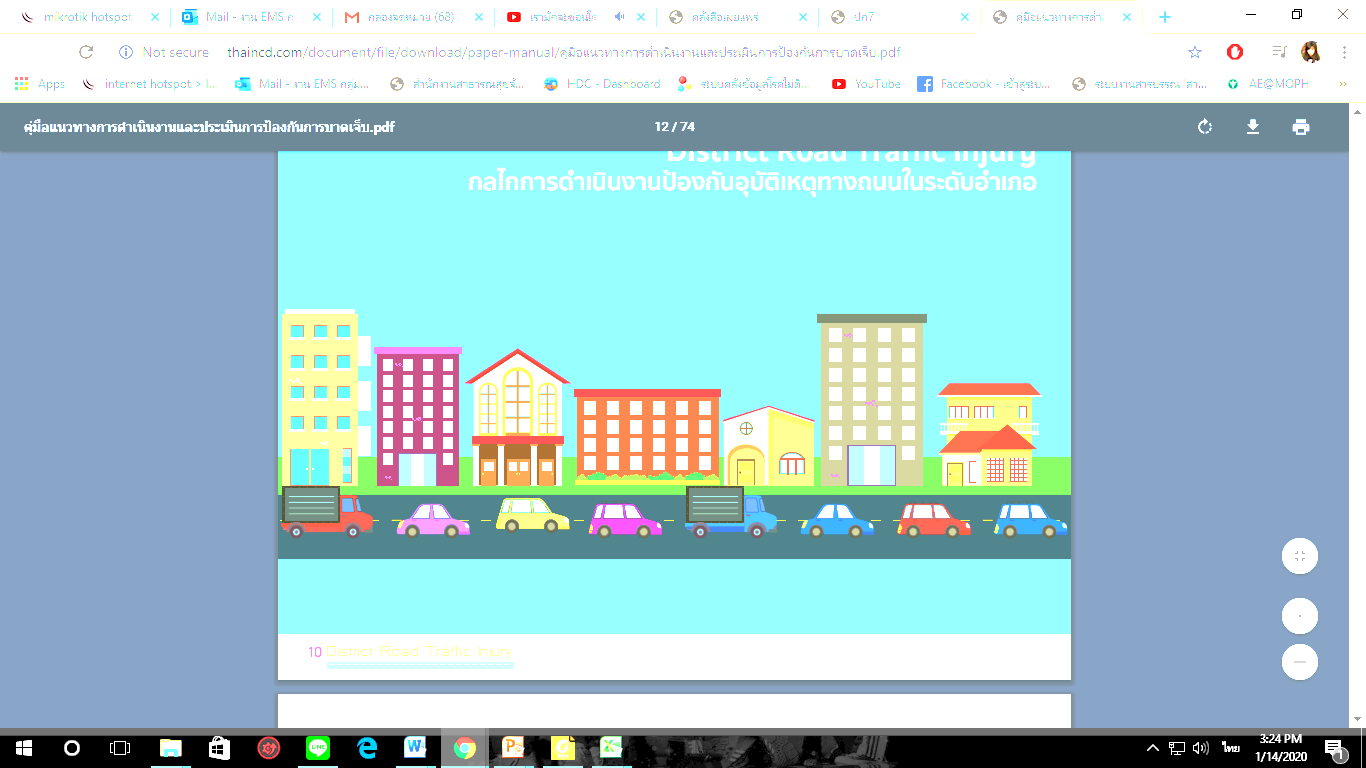 ที่มา : กองสาธารณสุขฉุกเฉิน http://ict-pher.moph.go.th
        ข้อมูล ณ วันที่ 26 เมษายน 2564
อัตราส่วน ช : ญ = 1.68 : 1
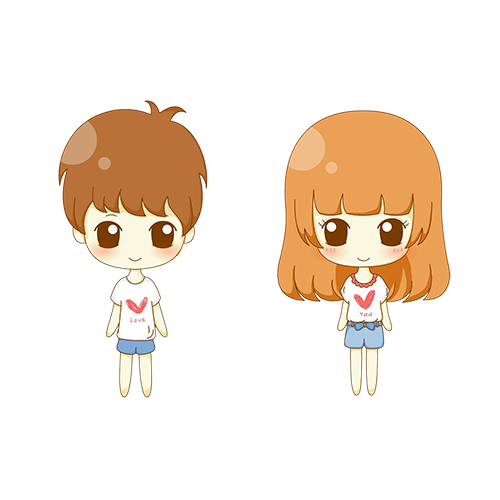 จำนวนผู้บาดเจ็บและเสียชีวิต แยกรายวัน ในช่วงเทศกาลสงกรานต์ พ.ศ.2564 
ระหว่างวันที่ 10 – 16 เมษายน 2564
สถานที่เสียชีวิต
เสียชีวิต ณ จุดเกิดเหตุ
77.78%
22.22%
เสียชีวิต ณ ห้องฉุกเฉิน
ที่มา : กองสาธารณสุขฉุกเฉิน 
        ข้อมูล ณ วันที่ 26 เมษายน 2564
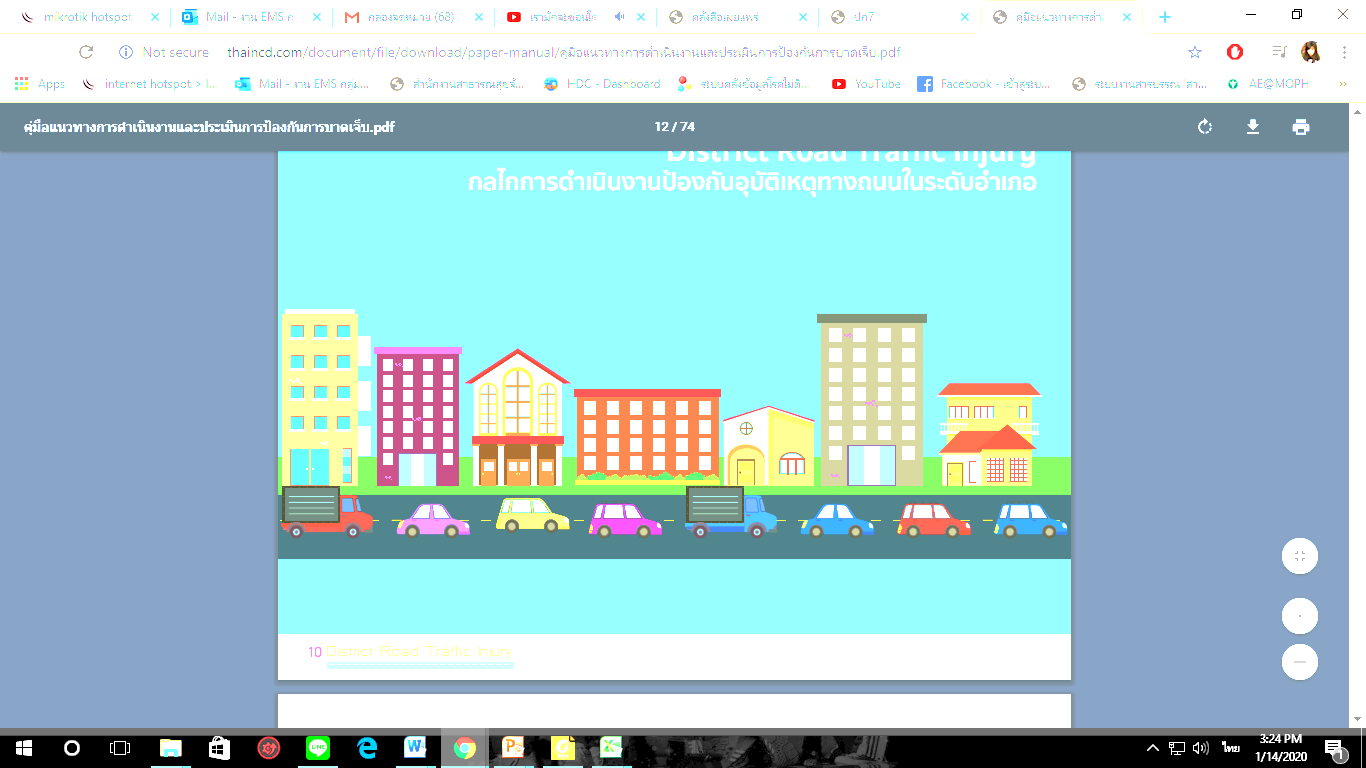 สำนักงานสาธารณสุขจังหวัดเพชรบูรณ์ สำนักงานสาสุขอำเภอทุกอำเภอ สำนักงานป้องกันควบคุมโรคที่ 2 จังหวัดพิษณุโลก ปกครองจังหวัด ตำรวจภูธรจังหวัดเพชรบูรณ์ อสม. ออกตรวจเฝ้าระวัง สถานประกอบการ ร้านค้า ร้านอาหาร ร้านขายของชำ ตลาด ช่วงเทศกาลสงกรานต์ 2564 วันที่ 10 - 16 เมษายน 2564 ตามพระราชบัญญัติควบคุมเครื่องดื่มแอลกอฮอล์ พ.ศ. 2551
ร้านสะดวกซื้อ      		จำนวน        88   ร้าน
ร้านขายของชำ 		จำนวน  	1,104   ร้าน
ร้านอาหาร 		จำนวน      125   ร้าน
ปั๊มน้ำมัน 		จำนวน          6   ปั้ม
ตลาด 			จำนวน          2   แห่ง
งานบวช (หล่มสัก) 	จำนวน          1   งาน (มีพบการดื่มแอลกอฮอล์)
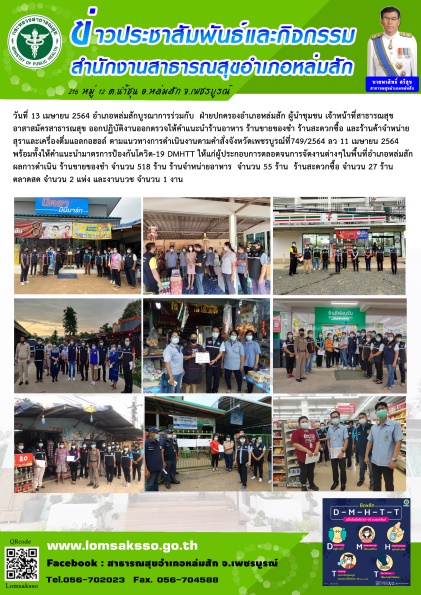 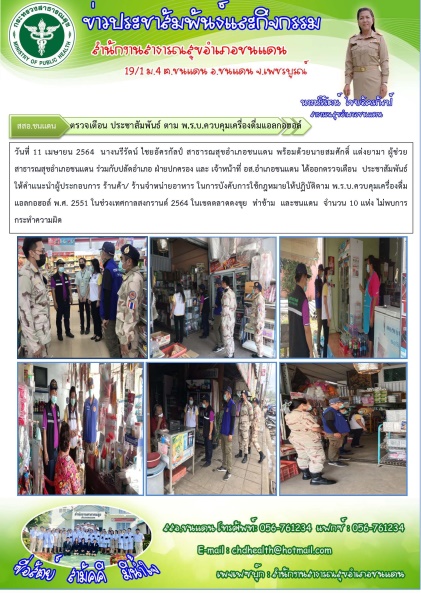 ประชาสัมพันธ์ ตรวจเตือน เฝ้าระวัง ตาม พรบ.ควบคุมเครื่องดื่มแอลกอฮอล์ พ.ศ.2551 เทศกาลสงกรานต์ 2564
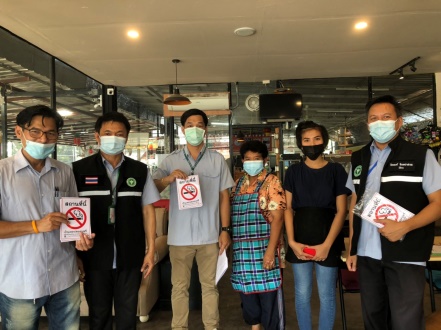 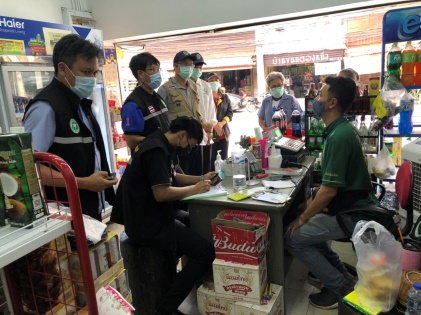 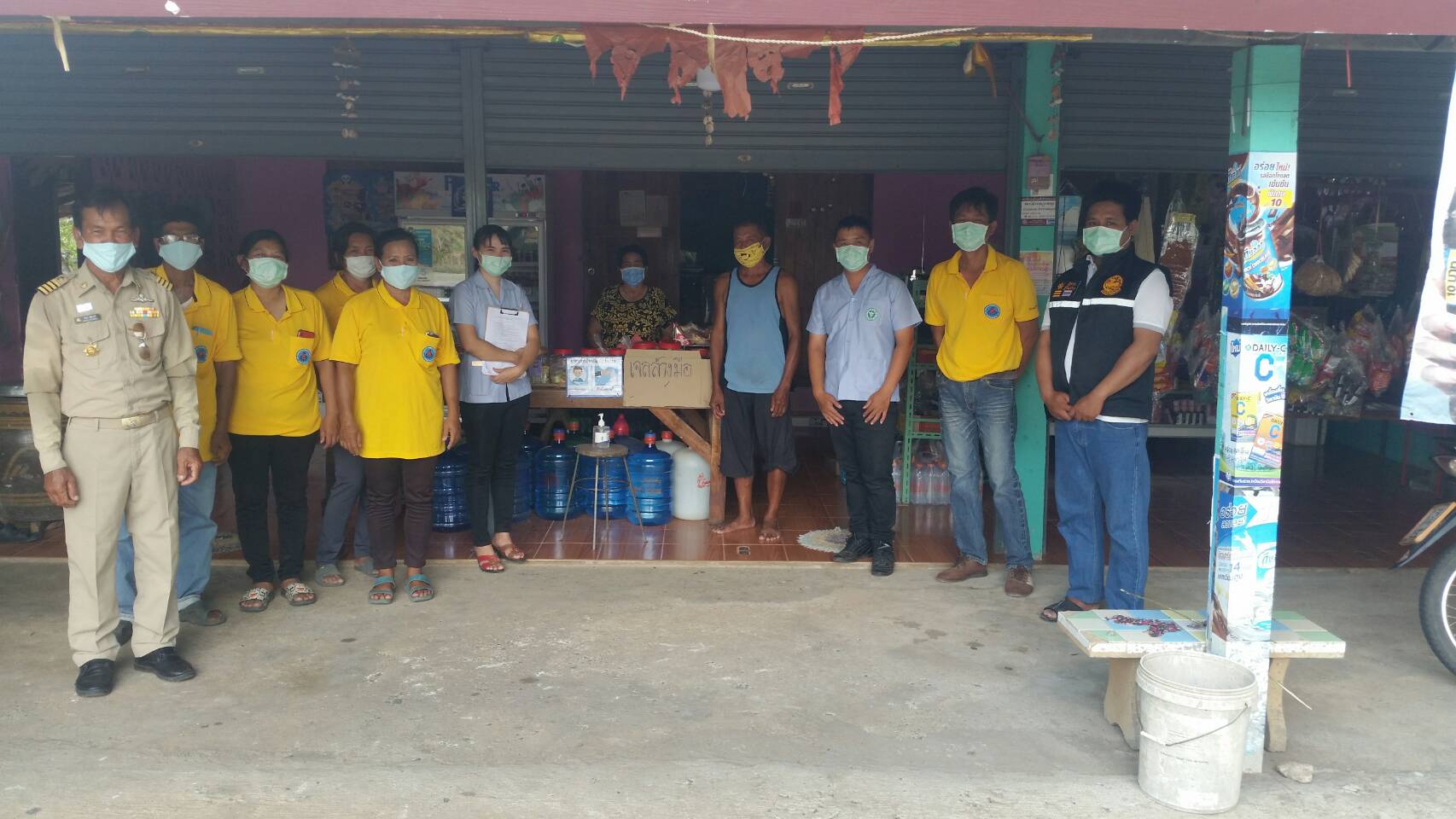 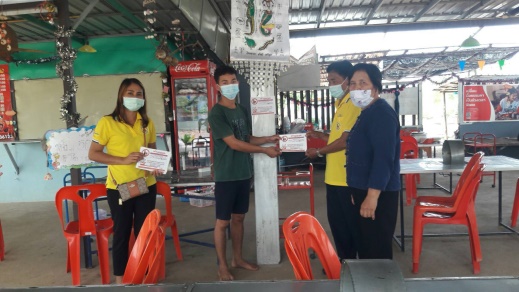 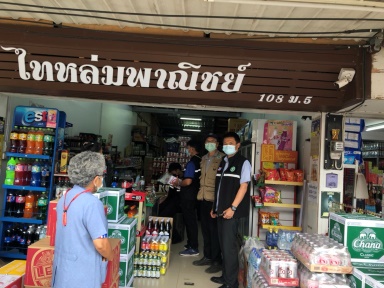 กิจกรรมการดำเนินงานป้องกันและลดอุบัติเหตุทางถนน
ช่วงเทศกาลสงกรานต์ พ.ศ.2564
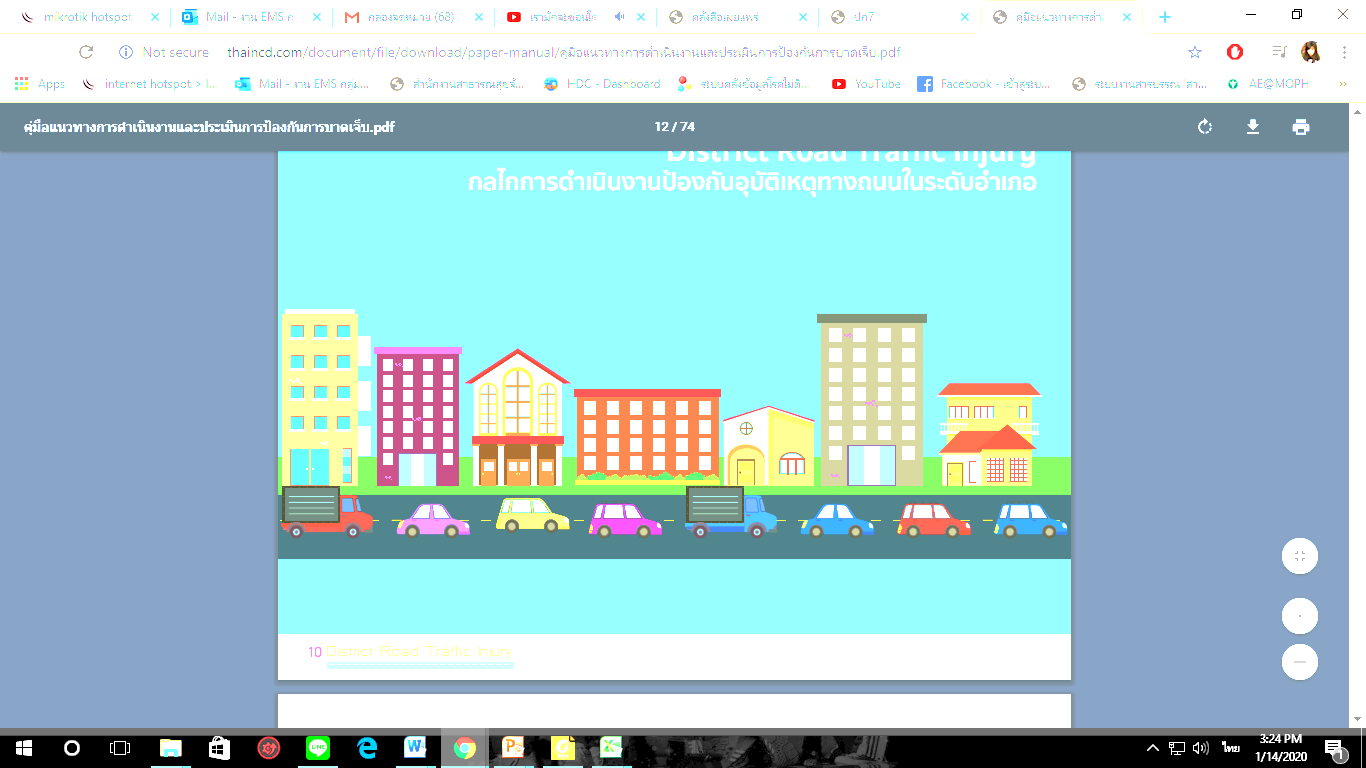 นายแพทย์ชัยวัฒน์ ทองไหม นายแพทย์สาธารณสุขจังหวัดเพชรบูรณ์ 
เข้าร่วมพิธีเปิดศูนย์ปฏิบัติการป้องกันและลดอุบัติเหตุทางถนนช่วงเทศกาลสงกรานต์ พ.ศ.2564 ณ บริเวณหน้าพุทธอุทยานเพชบุระ
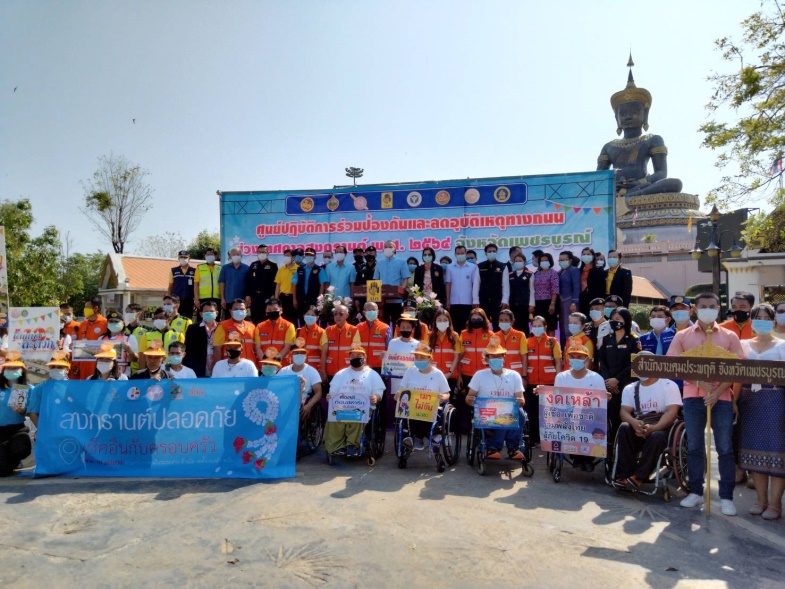 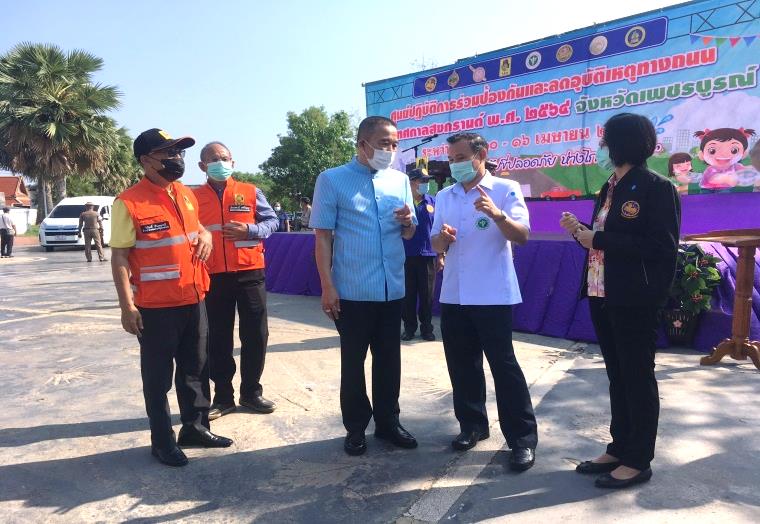 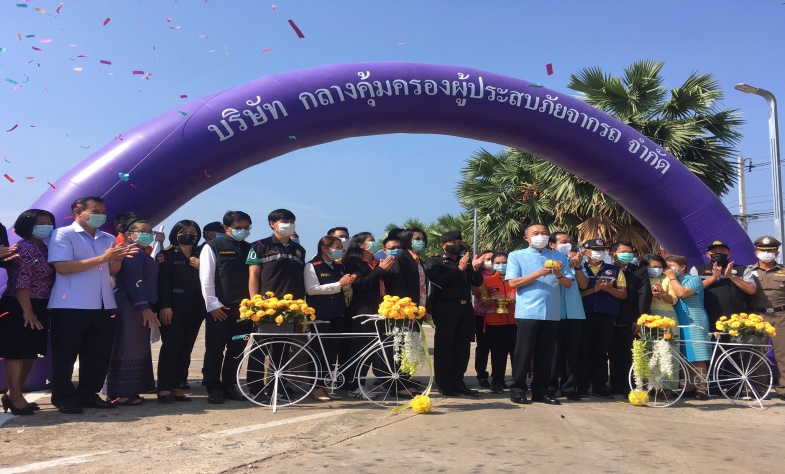 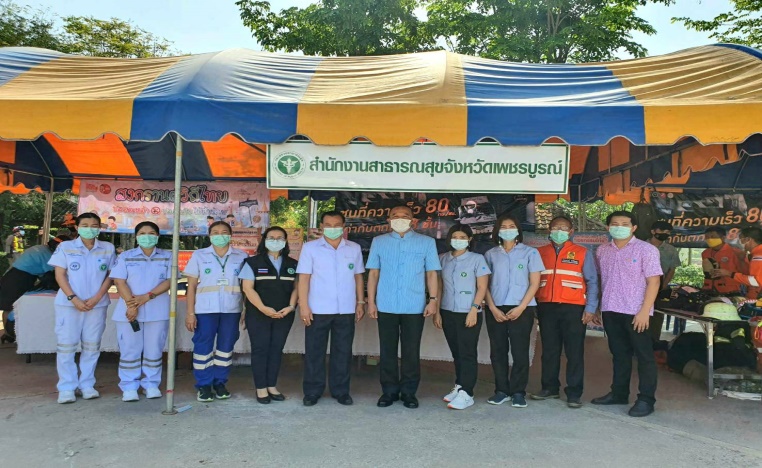 นายแพทย์ชัยวัฒน์ ทองไหม นายแพทย์สาธารณสุขจังหวัดเพชรบูรณ์ 
ประธานการประชุมติดตามสถานการณ์และการดำเนินการตามแนวทางป้องกันและลดอุบัติเหตุทางถนนช่วงเทศกาลสงกรานต์​ พ.ศ. 2564
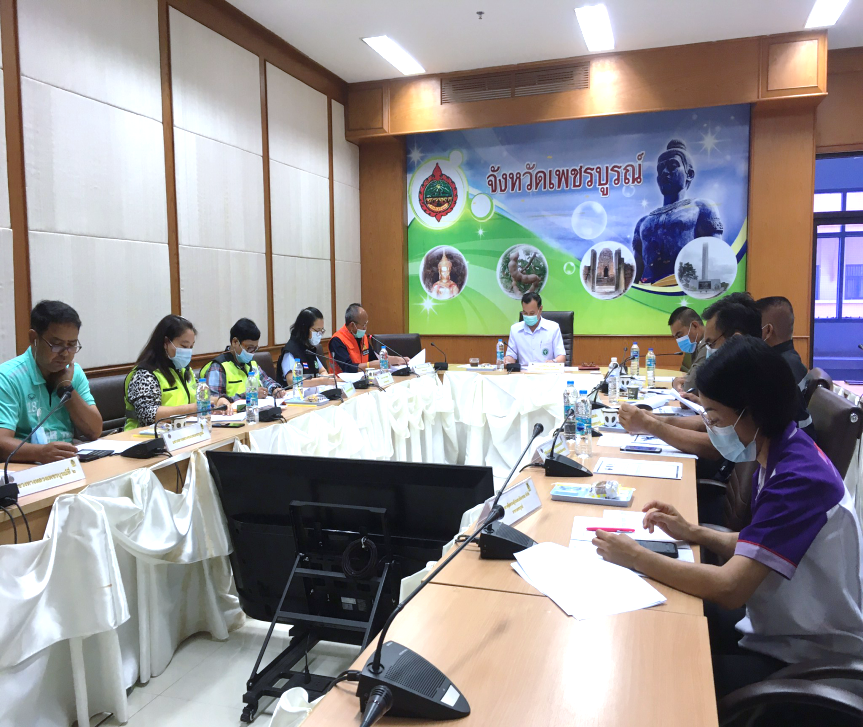 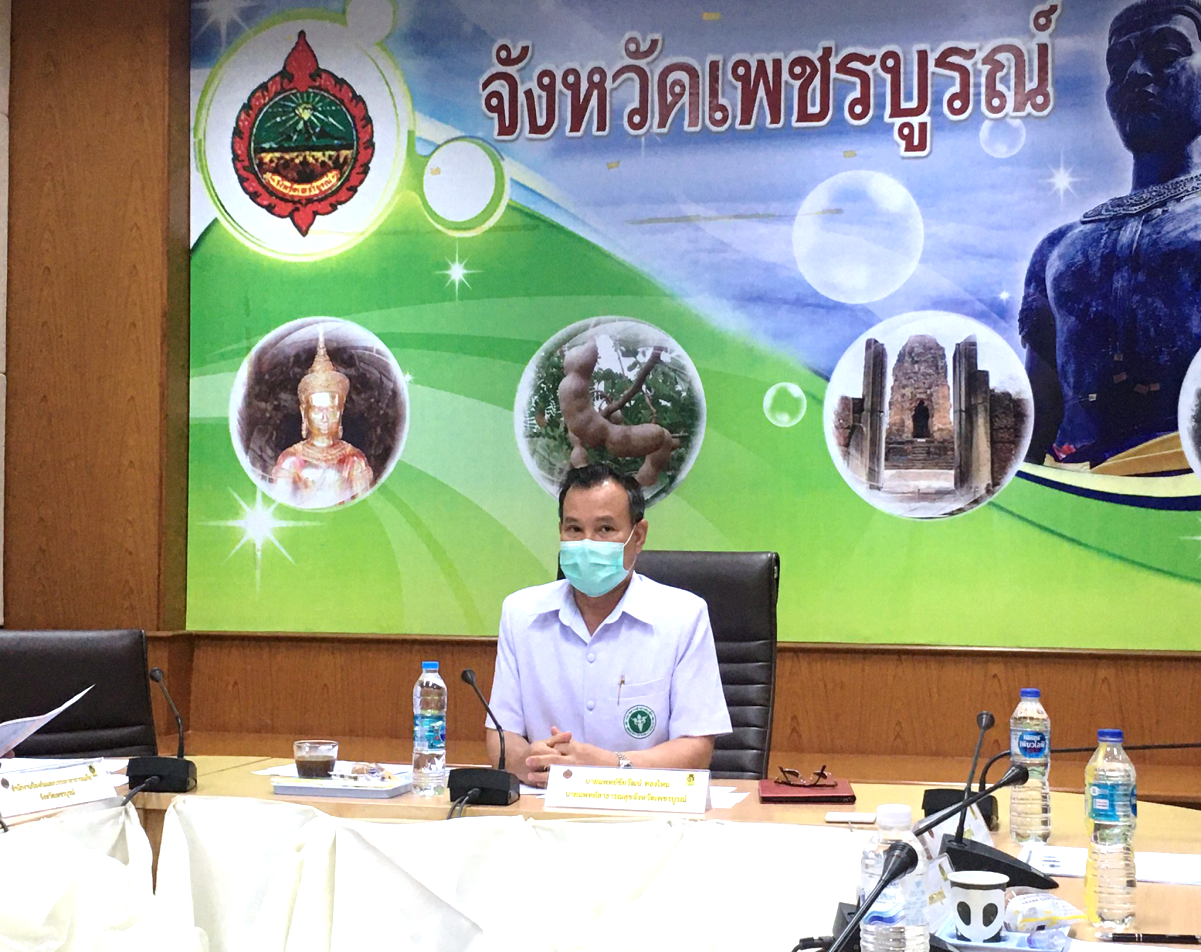 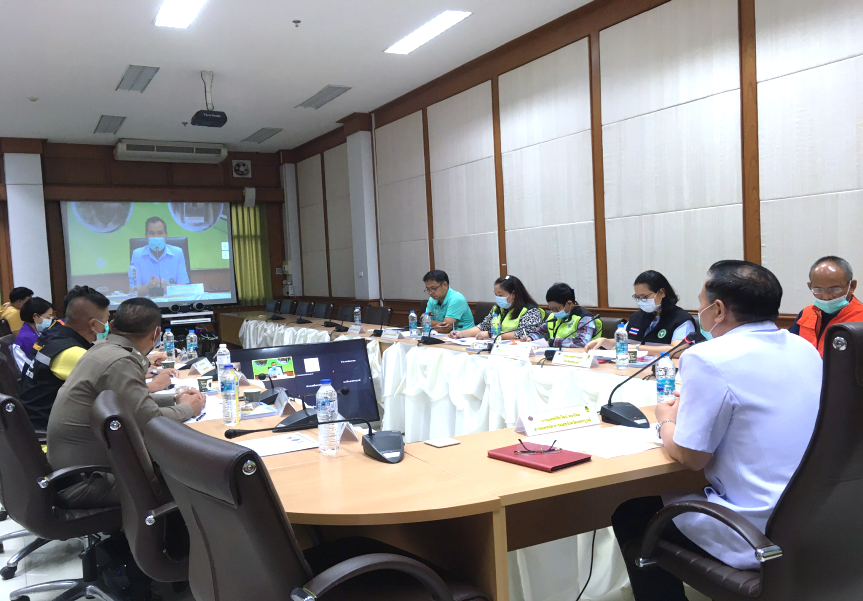 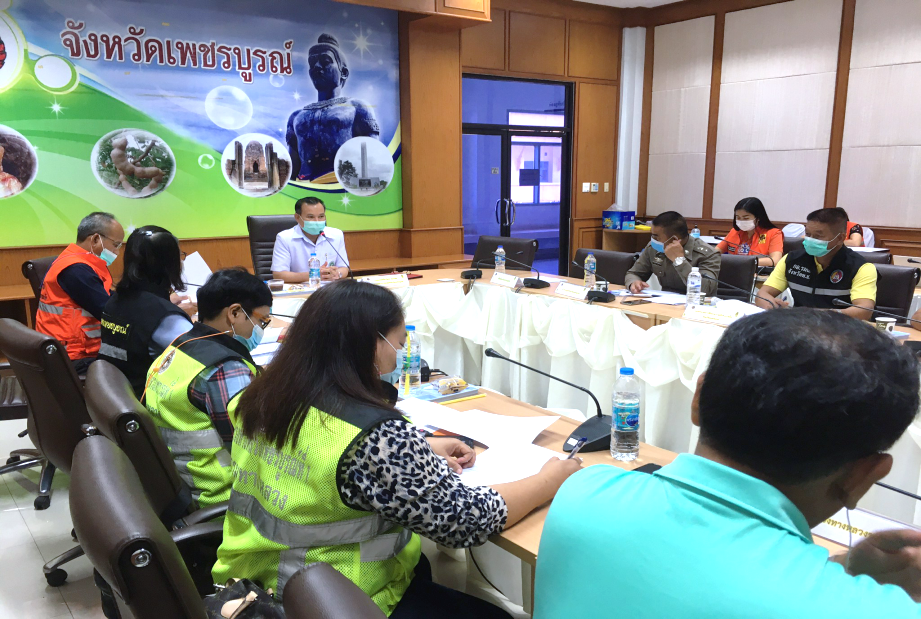 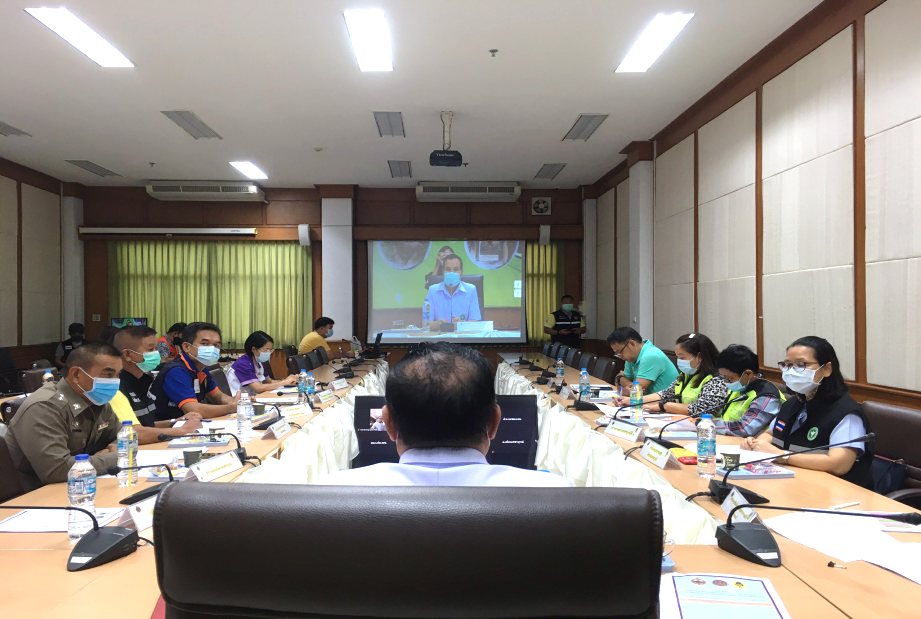 การติดตามตรวจเยี่ยมการปฏิบัติงานช่วงเทศกาลสงกรานต์ พ.ศ.2564
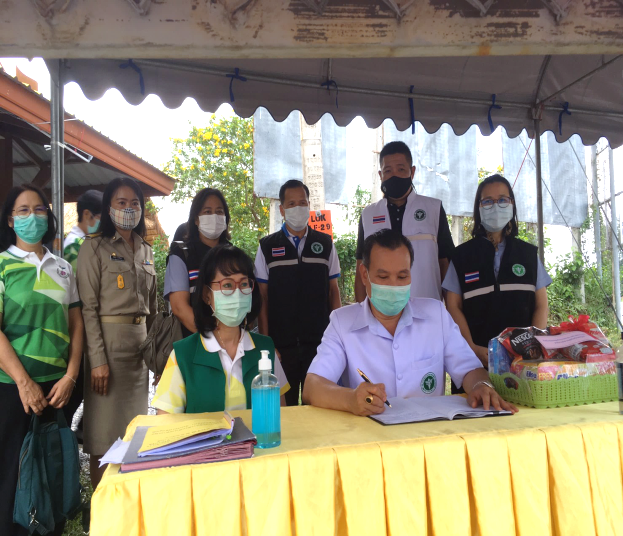 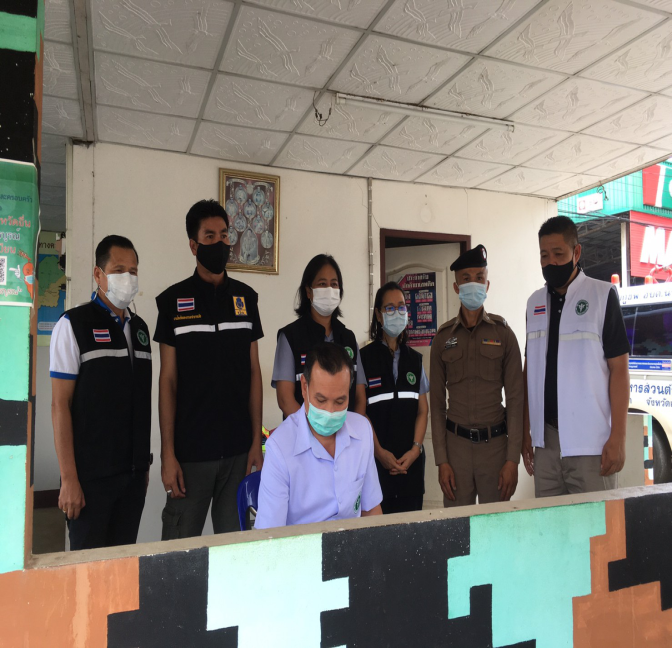 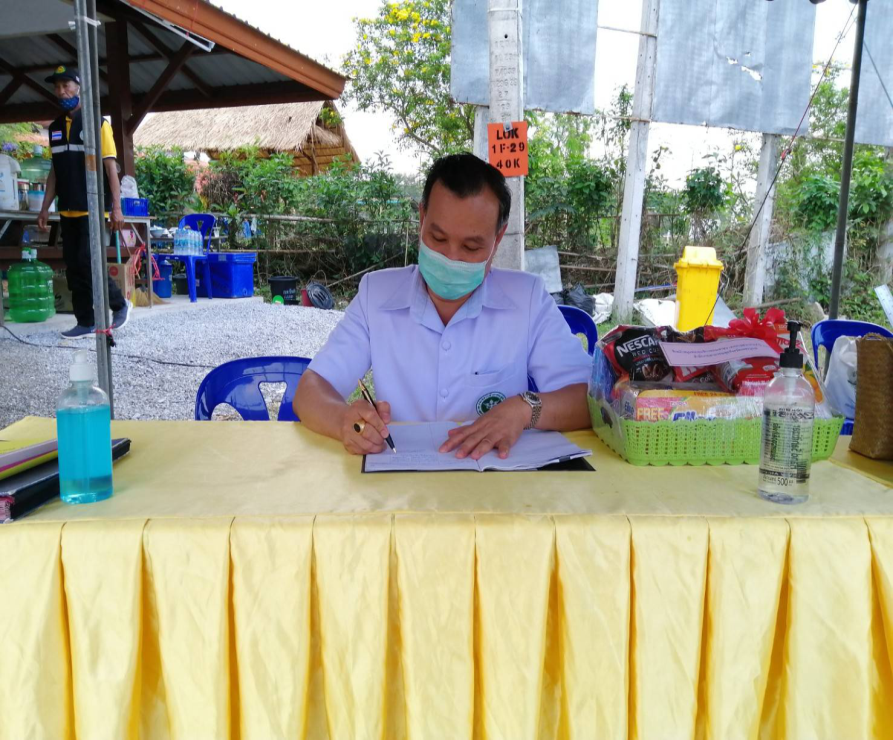 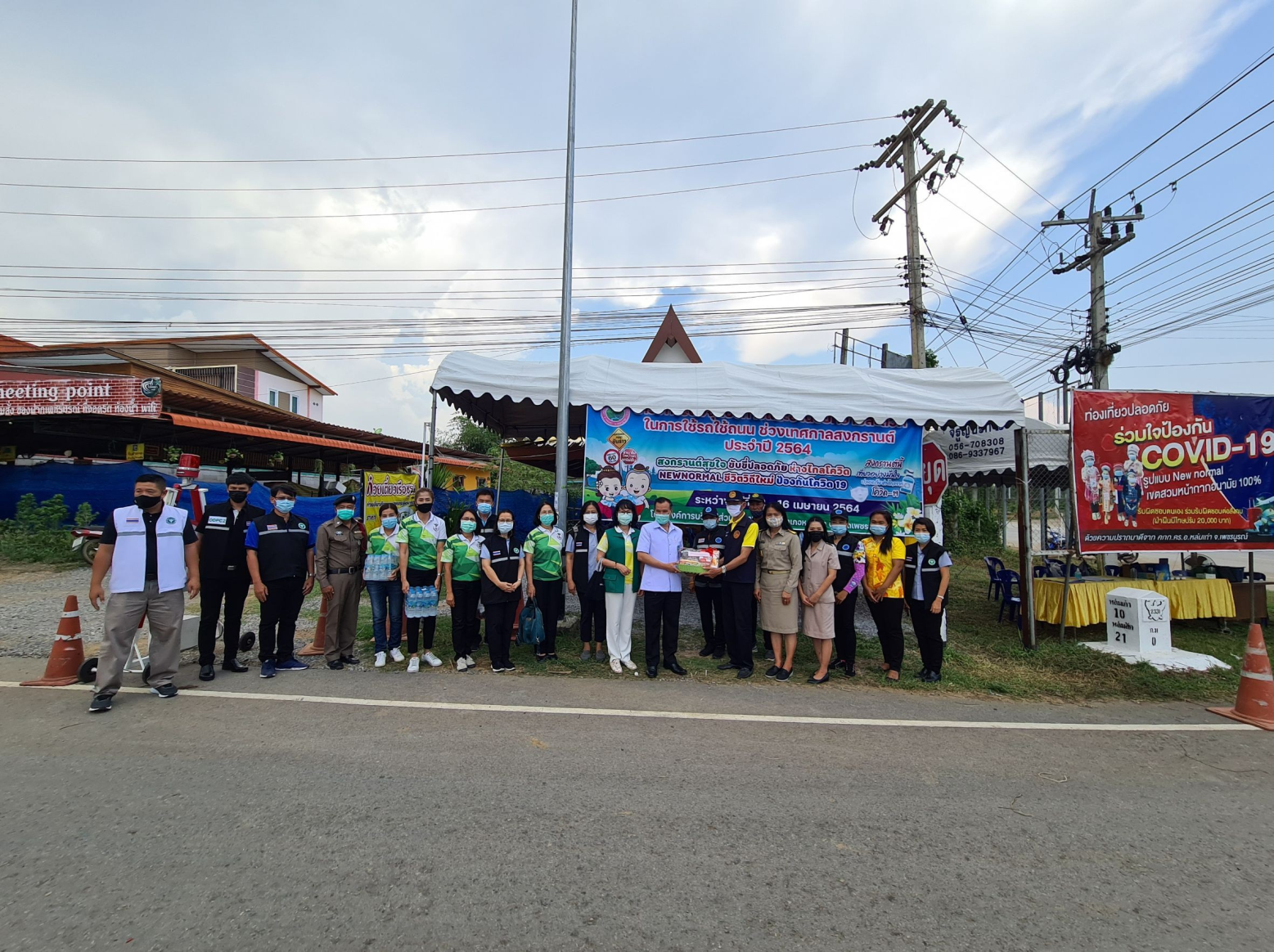 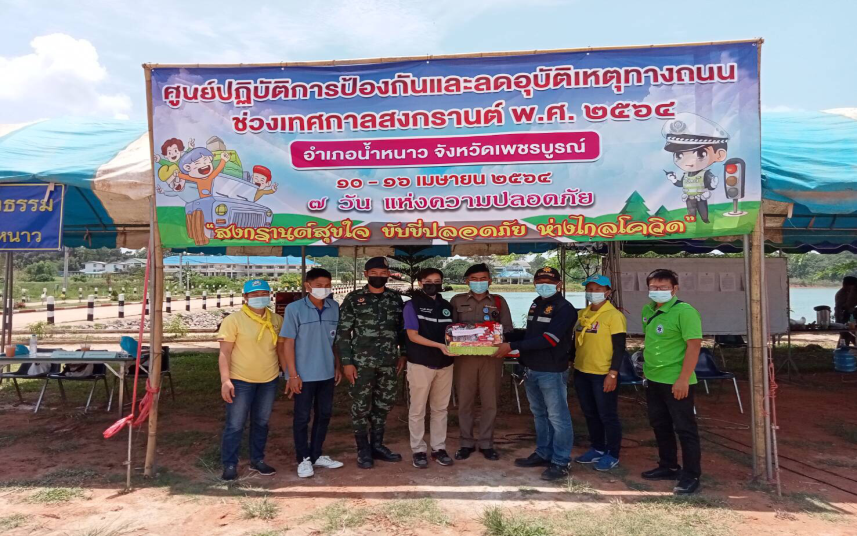 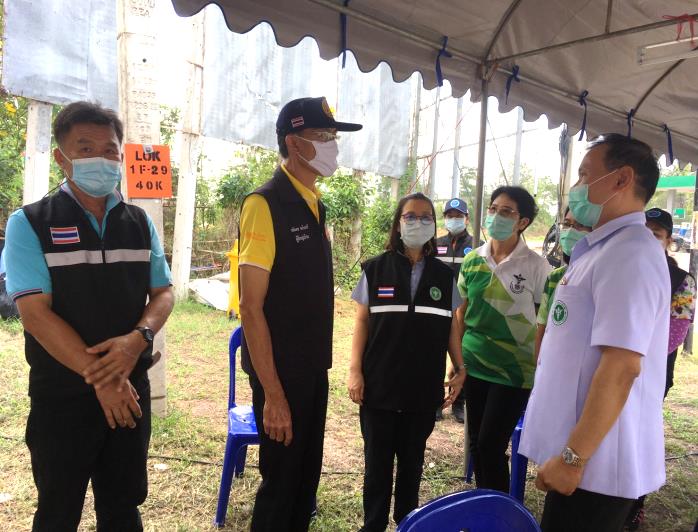 สำนักงานสาธารณสุขจังหวัดเพชรบูรณ์ จัดแสดงนิทรรศการเกี่ยวกับอุบัติเหตุทางถนนและงานแพทย์แผนไทย พร้อมทั้งให้บริการประชาชน ณ บริเวณหน้าพุทธอุทยานเพชบุระ ช่วงเทศกาลสงกรานต์ พ.ศ.2564
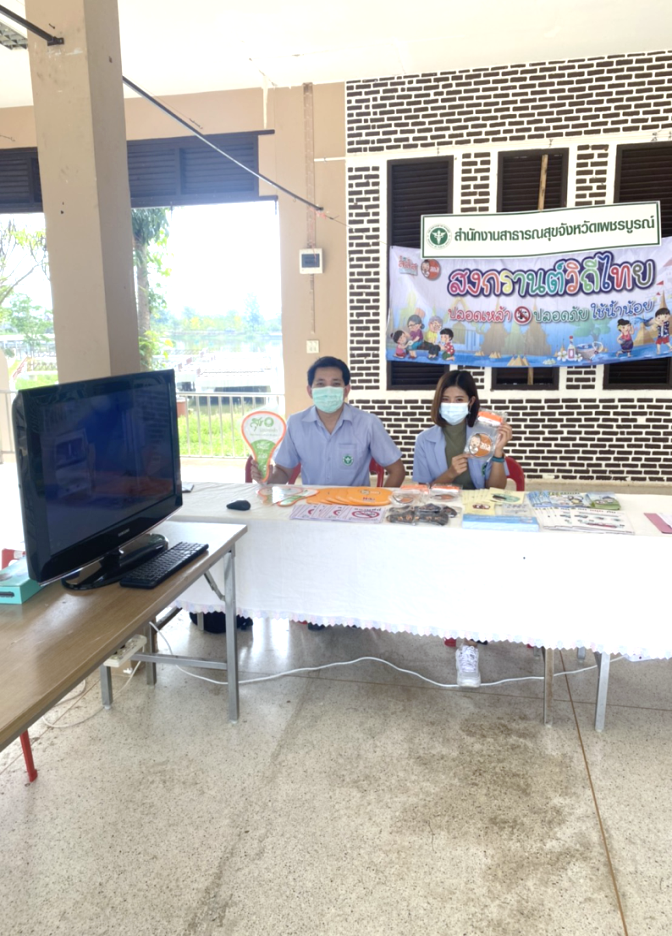 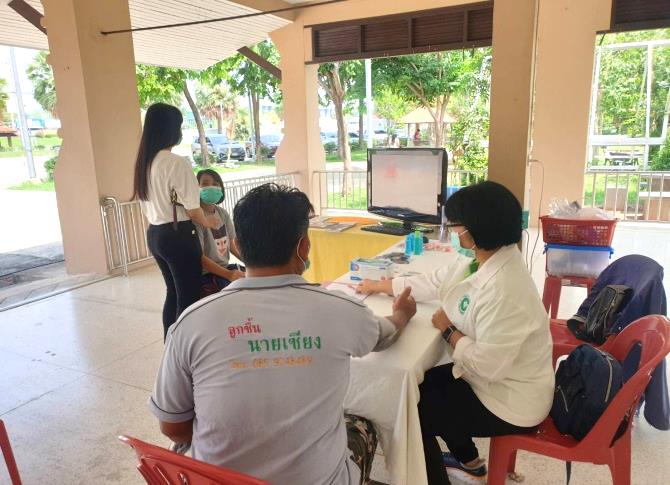 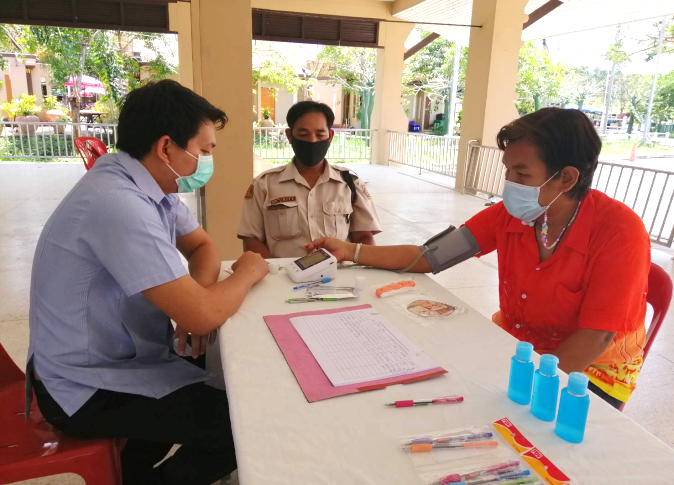 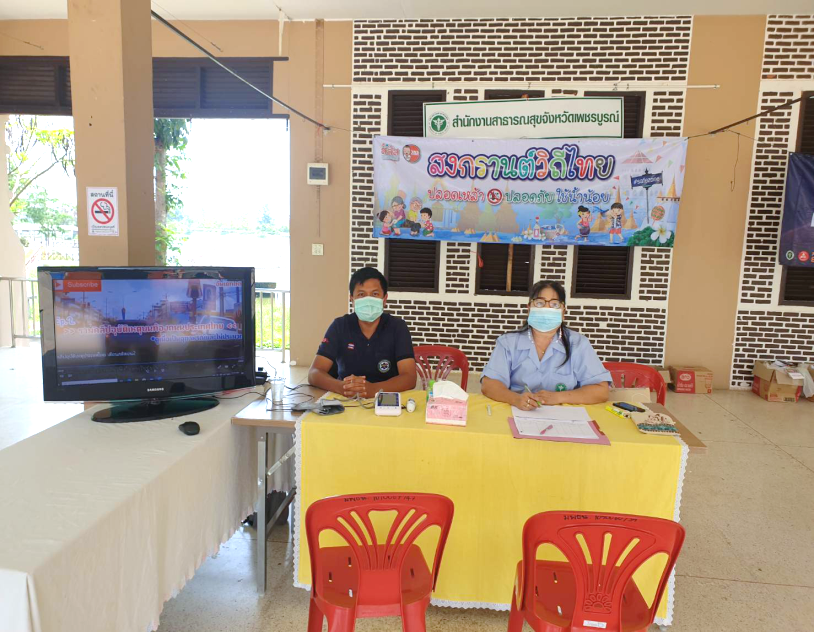 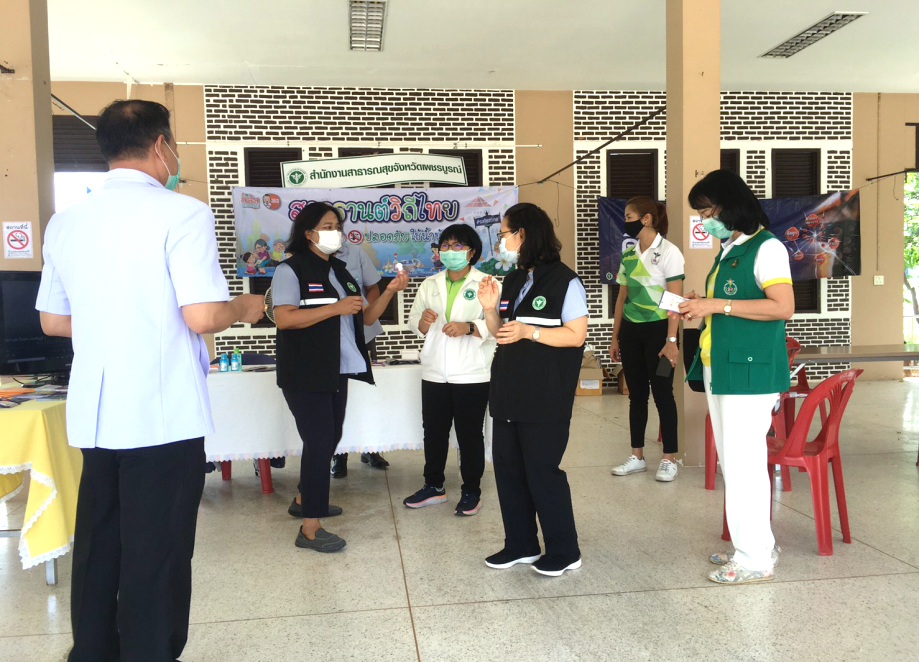 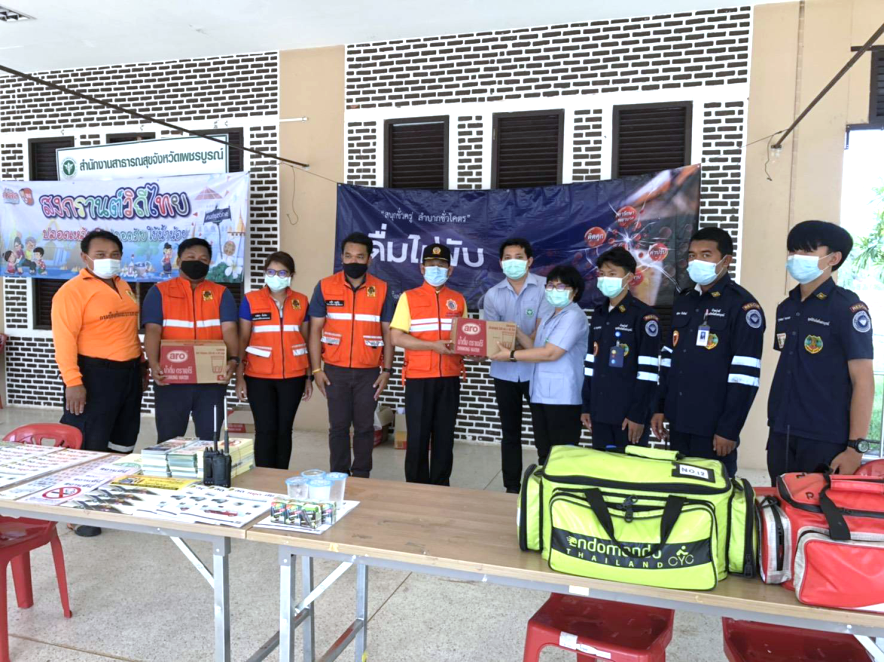 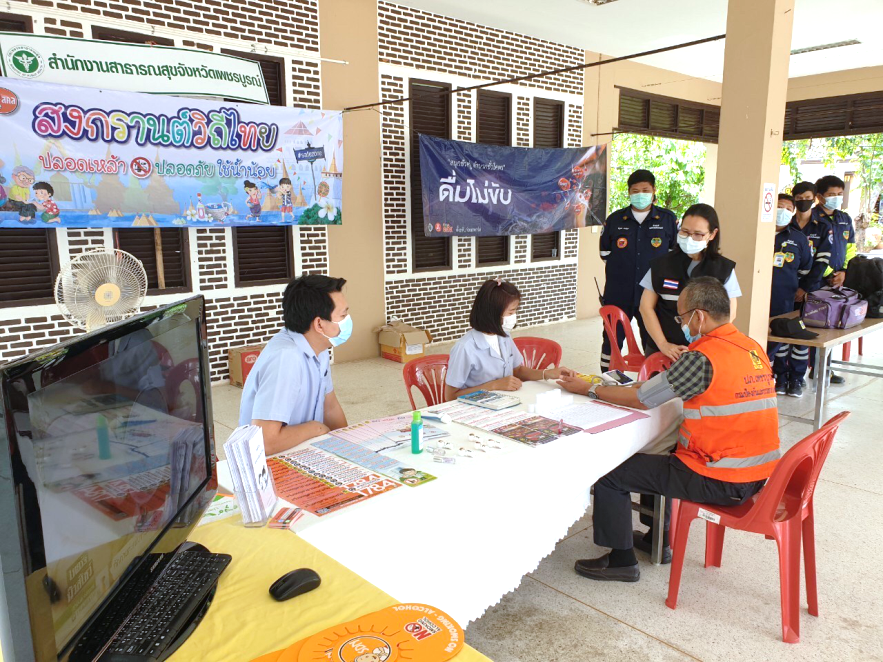 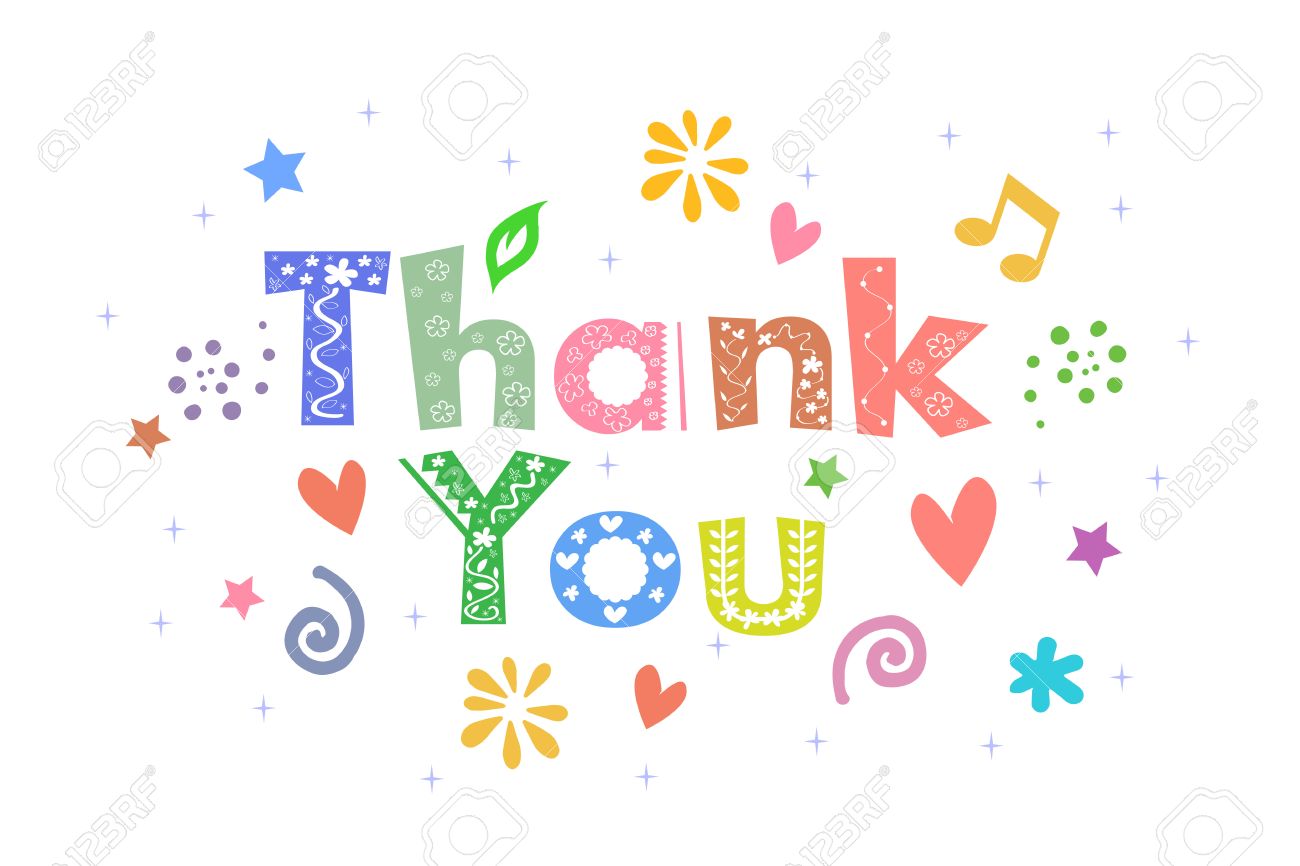